PENGANTAR LOGIKA MATEMATIKA
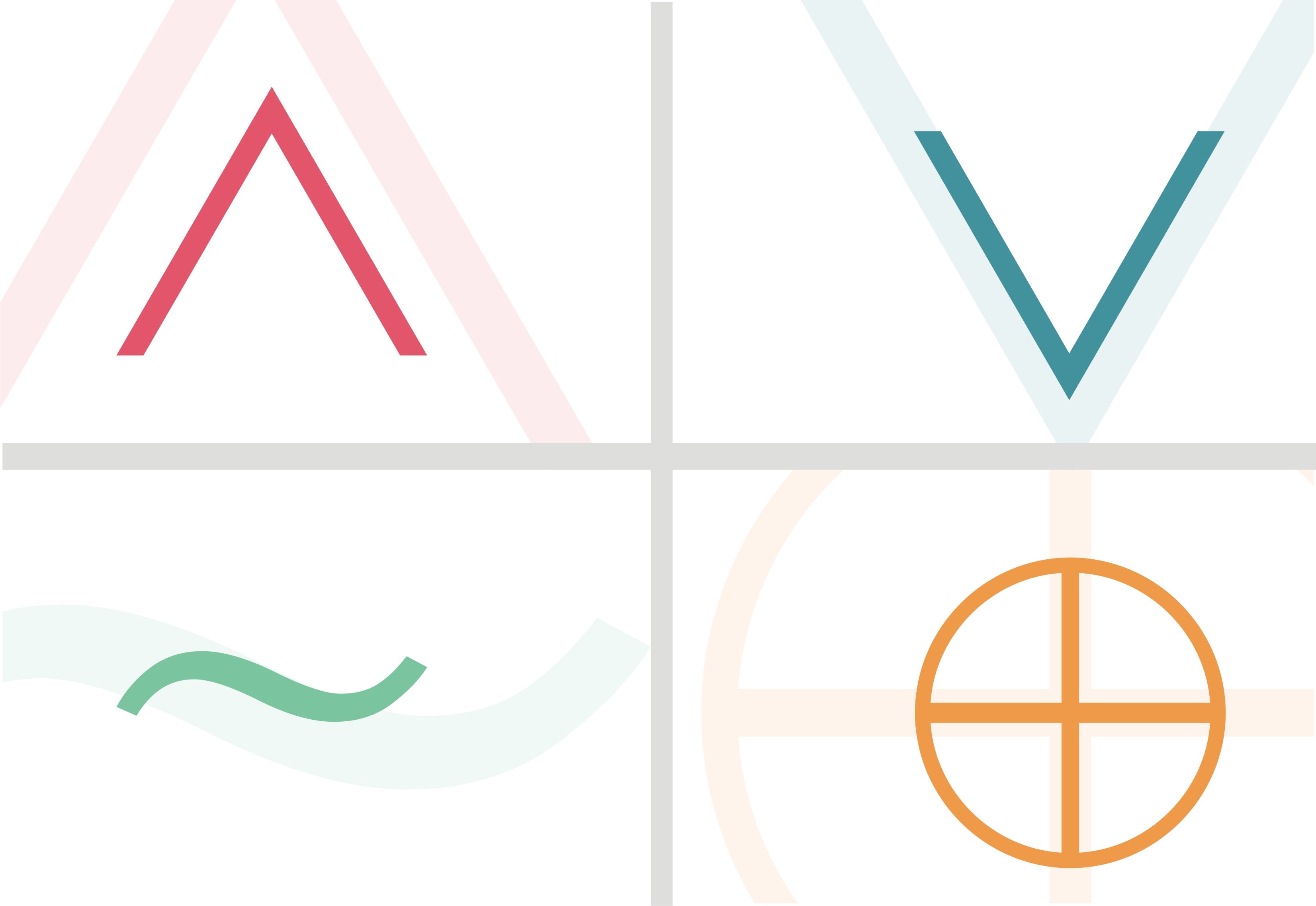 Hello!
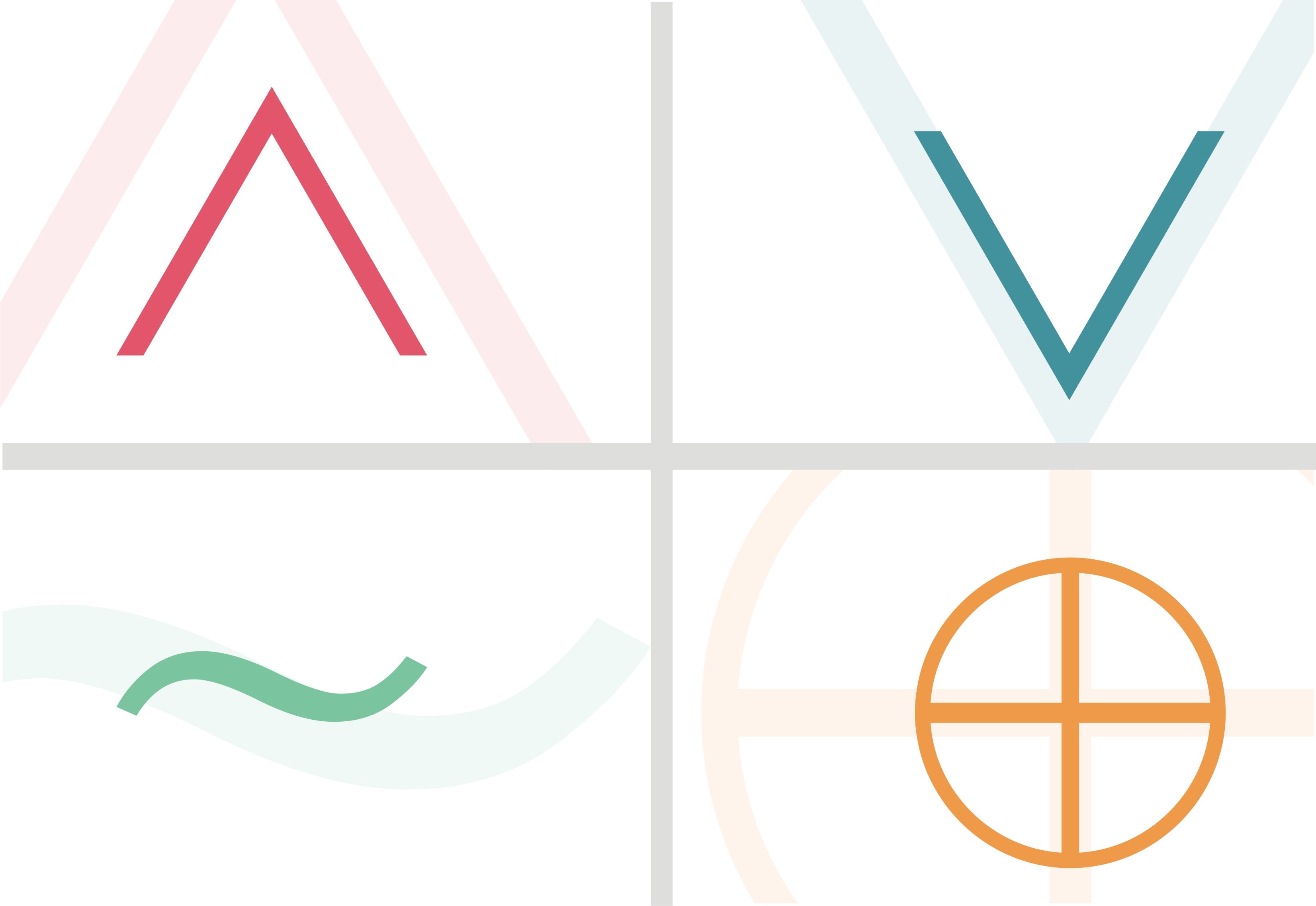 NELLY INDRIANI W. S.Si., M.T
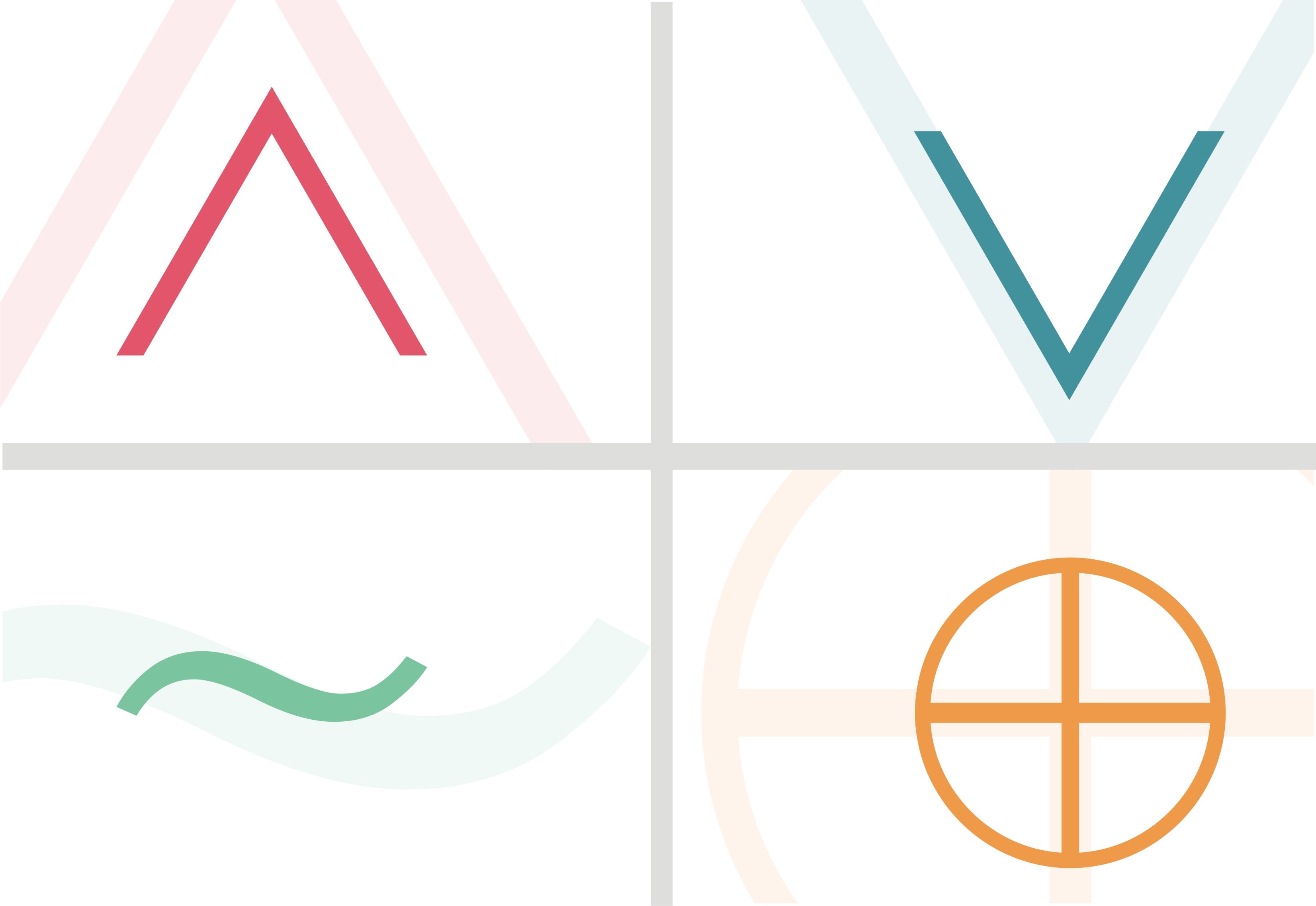 Teknik Informatika - UNIKOM

You can find me at:
 Room 6014
 nelly.indriani@email.unikom.ac.id
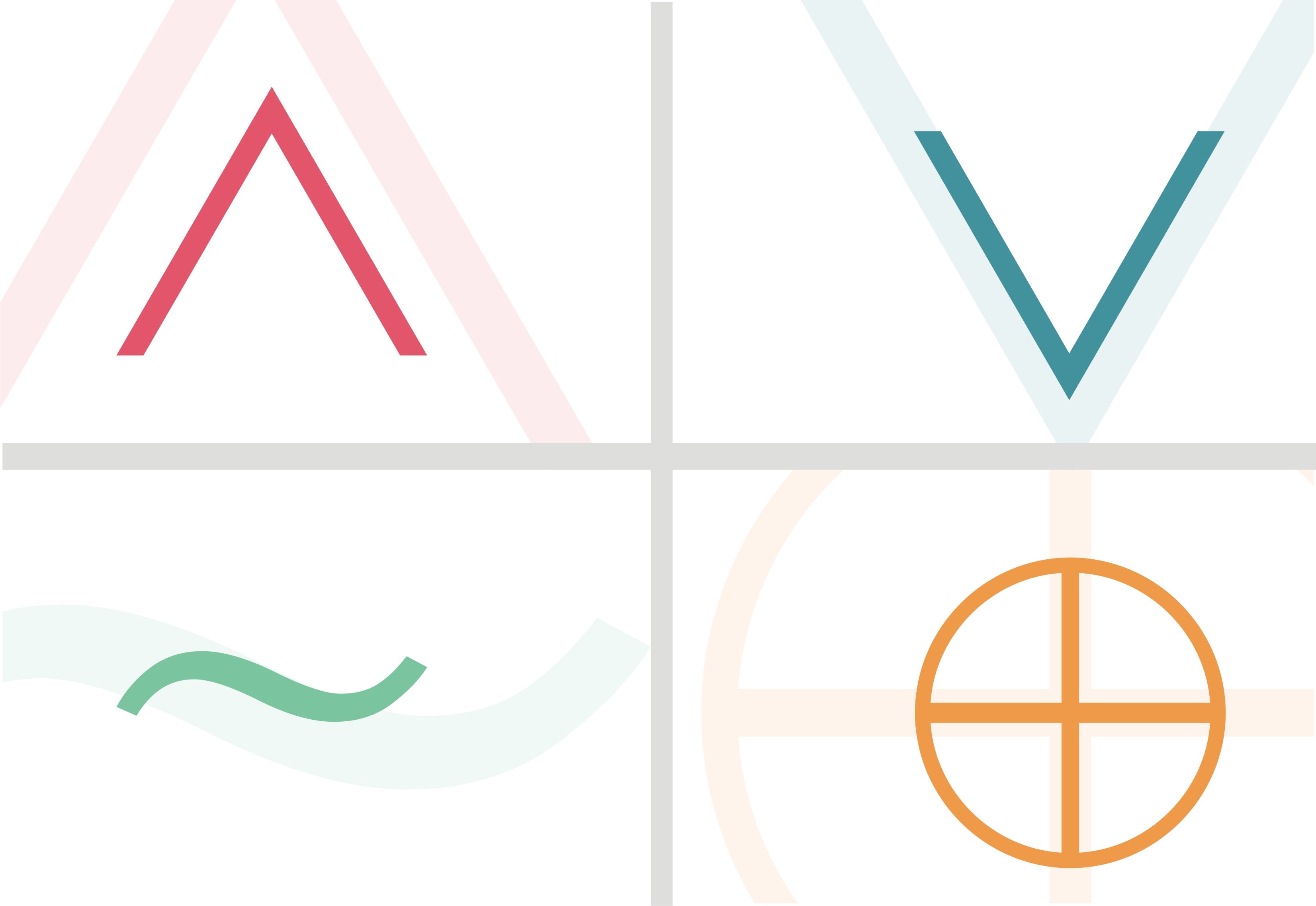 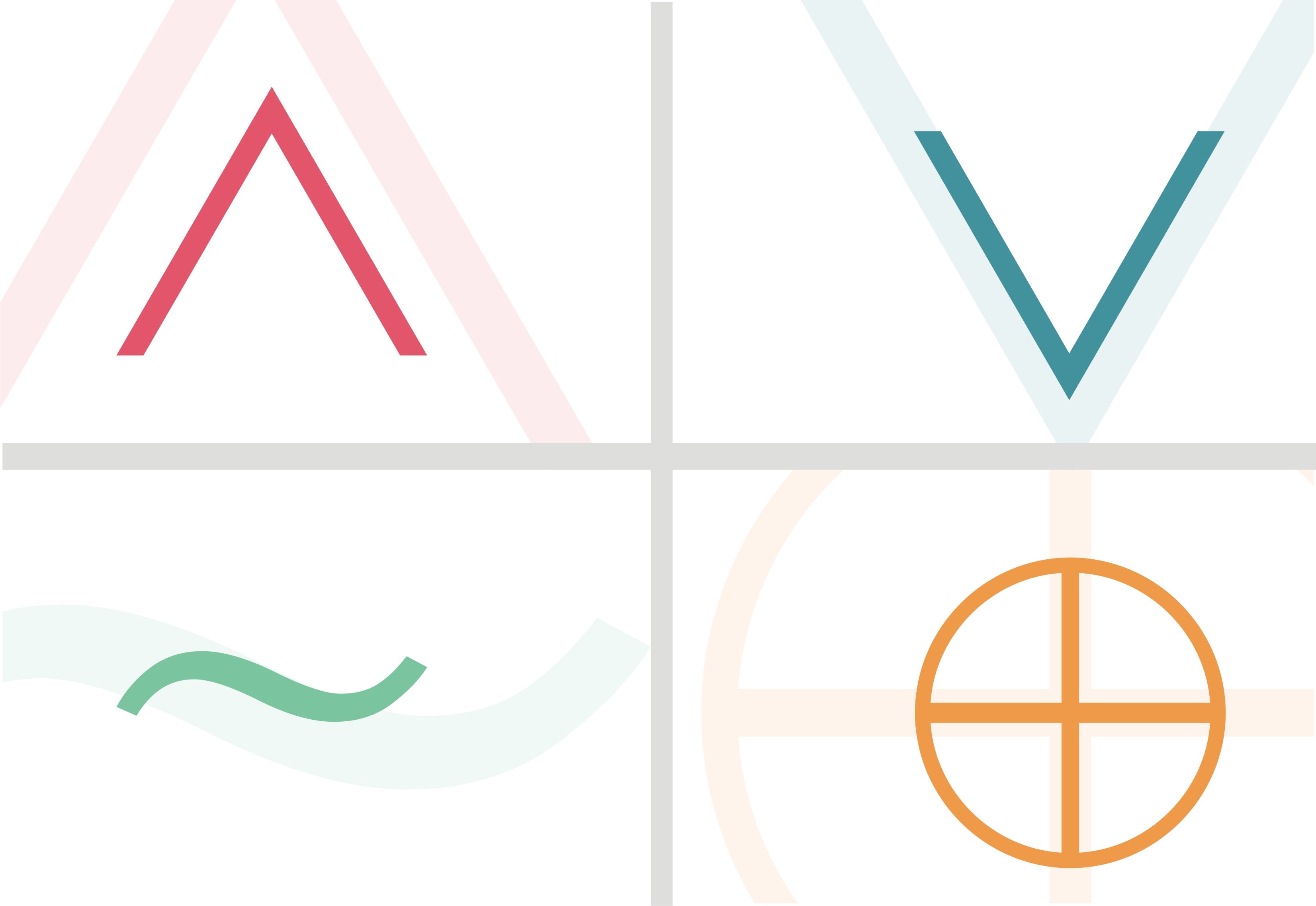 Kontrak Belajar
PENILAIAN

Kehadiran (10%)
Tugas  / Quiz (25%)
UTS (30%)
UAS (35%).
REFFERENSI
Logika Matematika untuk Ilmu Komputer, E. Soesianto dan Djoni Dwijono, Penerbit Adi

Rosen, Kenneth H.,Discrete Mathematic and Its Applications, 4th edition, McGraw Hill International Editions, 1999

Munir, Rinaldi., Matematika Diskrit, Penerbit Informatika, Bandung, 2001
Materi tambahan  slide di  kuliahonline.unikom/ac/id : KELAS Materi LogMat 17-18
Aturan Perkuliahan
Yang terlambat boleh ikut di kelas berikutnya tp tdk bisa absen (wajib konfirmasi)
Kehadiran < 80%, nilai UAS = 0


Pakaian
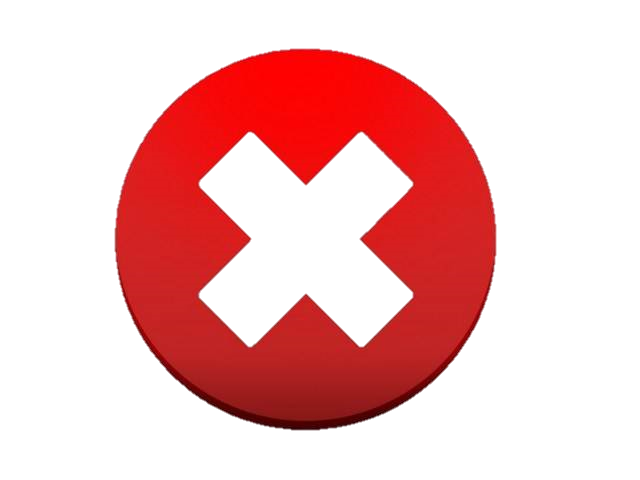 kuis/ tugas/ tugas besar susulan/ perbaikan/ tambahan
Kehadiran < 80%, nilai UAS = 0
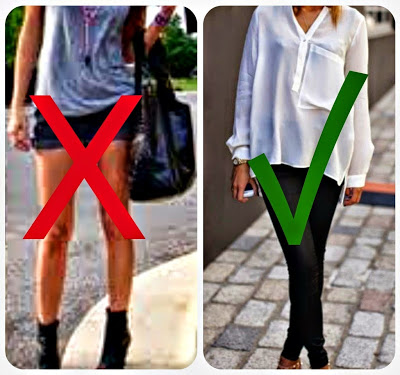 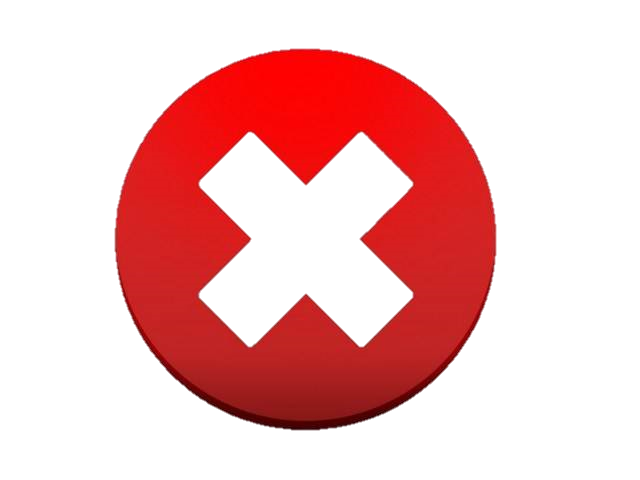 Plagiarism
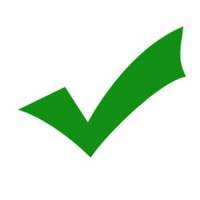 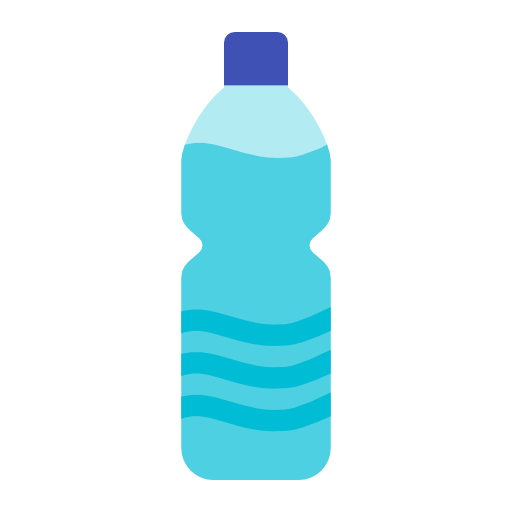 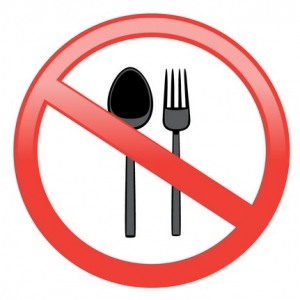 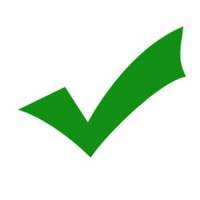 Silabus
Pengantar LogMat
Aljabar Boolean
Fungsi Boolean
Peta Karnaugh
Quine McKluskey
Don’t Care
Proposisi Majemuk
Tabel Kebenaran
Evaluasi Logis
Argumen & aturan penarikan kesimpulan
Logika predikat & kuantor
Logika Fuzzy
Tujuan Pembelajaran LogMat
Setelah   menyelesaikan   Mata   Kuliah  Logika Matematika, mahasiswa dapat
1.
PENDAHULUAN
Ilmu Logika dapat didefinisikan sebagai ilmu pengetahuan yang mempelajari atau berkaitan dengan prinsip-prinsip dari penalaran argumen yang valid. 
.
SEJARAH
Berasal dari kata “Logos” dari bahasa Yunani yang artinya “kata”, “ucapan”, atau “alasan”
 300 SM Aristoteles  logika klasik
2000 tahun kemudian, George Boole dan Augustus De Morgan  logika simbolik  
Sampai abad 20 terus dikembangkan Gottlob Frege, Bertrand Russel, Alfred North W., dll
IMPLEMENTASI
Kecerdasan Buatan (Artificial Intelligence)
Sistem Pakar (Expert System)
Logika pemrograman 
dsb
KARAKTERISTIK
Menggunakan kaidah-kaidah dan aturan-aturan matematika untuk menyelesaikannya

Suatu studi tentang proses-proses deduksi yang bersifat matematis atau metode pencarian pembuktian (methods of proofs).
KARAKTERISTIK (lanjutan)
Lebih mengacu pada penalaran sintaktik  menghasilkan pernyataan yang dapat bernilai benar atau salah
Penalaran semantik  berusaha menjawab “Apakah kebenaran itu?”
Penalaran sintaktik  menjawab “ Apa yang dapat diungkapkan ?”
B
C
A
Teori Himpunan
Ilmu yang mendasari Aljabar Boolean
Pengertian
Ciri 
Kumpulan obyek yang berbeda tetapi memiliki sifat yang serupa,
Sifat serupa ini menjadi syarat keanggotaan himpunan,
Elemen himpunan merupakan anggota dari suatu himpunan,
Simbol
Direpresentasikan dengan huruf kapital A, B, C, dan seterusnya,
Elemen himpunan direpresentasikan dengan huruf kecil a, b, c, dan seterusnya,
Simbol dari elemen A ditulis sebagai 1  A, 0  A,
Simbol dari bukan elemen A ditulis sebagai x  A,
Operasi
Irisan (intersection)

Irisan dari himpunan A dan B adalah himpunan yang setiap elemennya merupakan elemen dari himpunan A dan himpunan B.

Simbol, A  B = { x | x  A dan x  B }

Contoh :
A = { 3, 5, 9 }
B = { -2, 6 }
A  B = { }
Gabungan (Union)

Gabungan dari himpunan A dan B adalah himpunan yang setiap anggotanya merupakan anggota himpunan A atau anggota himpunan B atau anggota keduanya.

Simbol : A  B = { x | x   A atau x  B }
15
Operasi
Komplemen

Komplemen dari suatu himpunan A terhadap suatu himpunan semesta adalah suatu himpunan yang elemennya merupakan elemen S yang bukan elemen A.

Simbol :  A‘ = { x | x  S dan x  A } = S – A
Selisih 

Selisih dari 2 buah himpunan A dan B adalah suatu himpunan yang elemennya merupakan elemen A dan bukan elemen B. Selisih antara A dan B dapat juga dikatakan sebagai komplemen himpunan B relatif terhadap himpunan A

Simbol : A – B = { x | x  A dan x   B } = A  B’
16
Operasi
Perbedaan simetris ( Symmetric Difference )
Perbedaan simetris dari himpunan A dan B adalah suatu himpunan yang elemennya ada pada himupunan A atau B tetapi tidak pada keduanya.

Simbol :  
A    B = ( A  B )  –  ( A  B ) = ( A – B )  ( B – A )
Contoh :
A = { 2, 4, 6 } ; B = { 2, 3, 5 }
A   B = { 3, 4, 5, 6 }
17
Aljabar himpunan
Perubahan symbol pada aljabar Himpunan.
18
Transisi dari himpunan ke logika
Pada dasarnya Aljabar Boolean memberikan perantaraan antara Aljabar himpunan dan logika sebagai berikut :

operasi-operasi dasar dalam aljabar himpunan dengan 2 elemen yaitu  dan A,



	
	
Jika diinterpretasikan sebagai aljabar boolean maka kedua elemen pada aljabar himpunan berkorespodensi dengan elemen pada aljabar Boolean yaitu 0 dan 1.
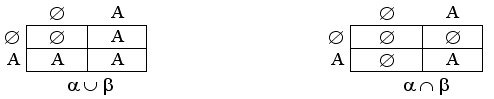 19
Transisi dari himpunan ke logika
operasi-operasi dasar dalam aljabar boolean dengan 2 elemen yaitu, 0 dan 1, 



operasi-operasi dasar dalam logika (kalkulus proposisi) melibatkan elemen false dan true,
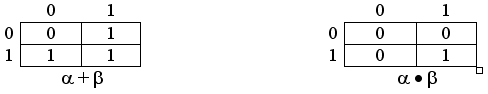 20
Tugas 1
Buat rangkuman tentang hubungan prinsip-prinsip dalam himpunan dengan Logika Matematika